Рассказ по картине « Ежи»
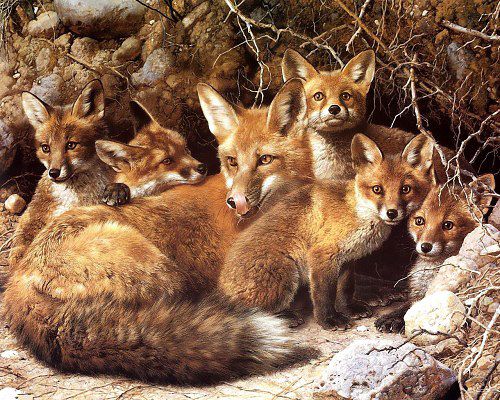 Кто лишний?
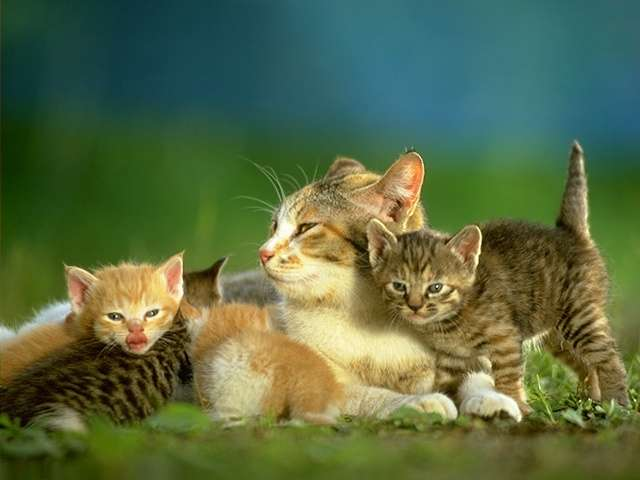 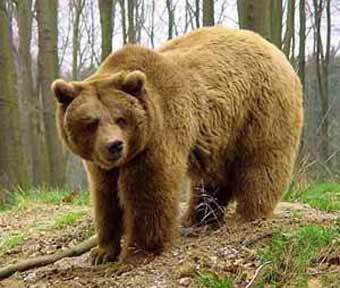 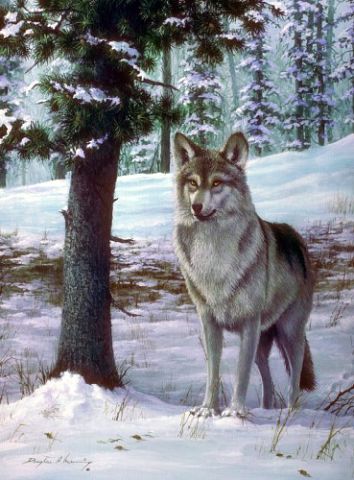 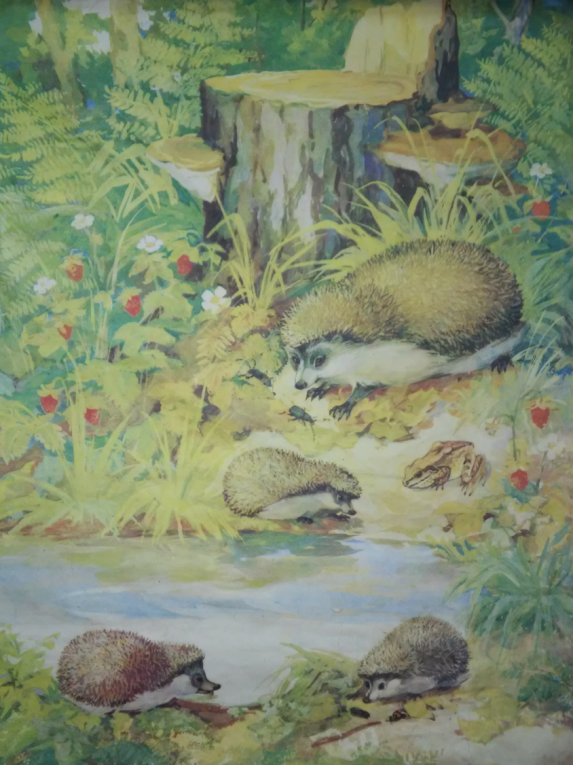 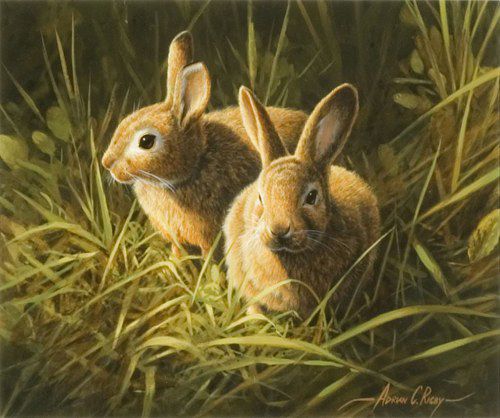 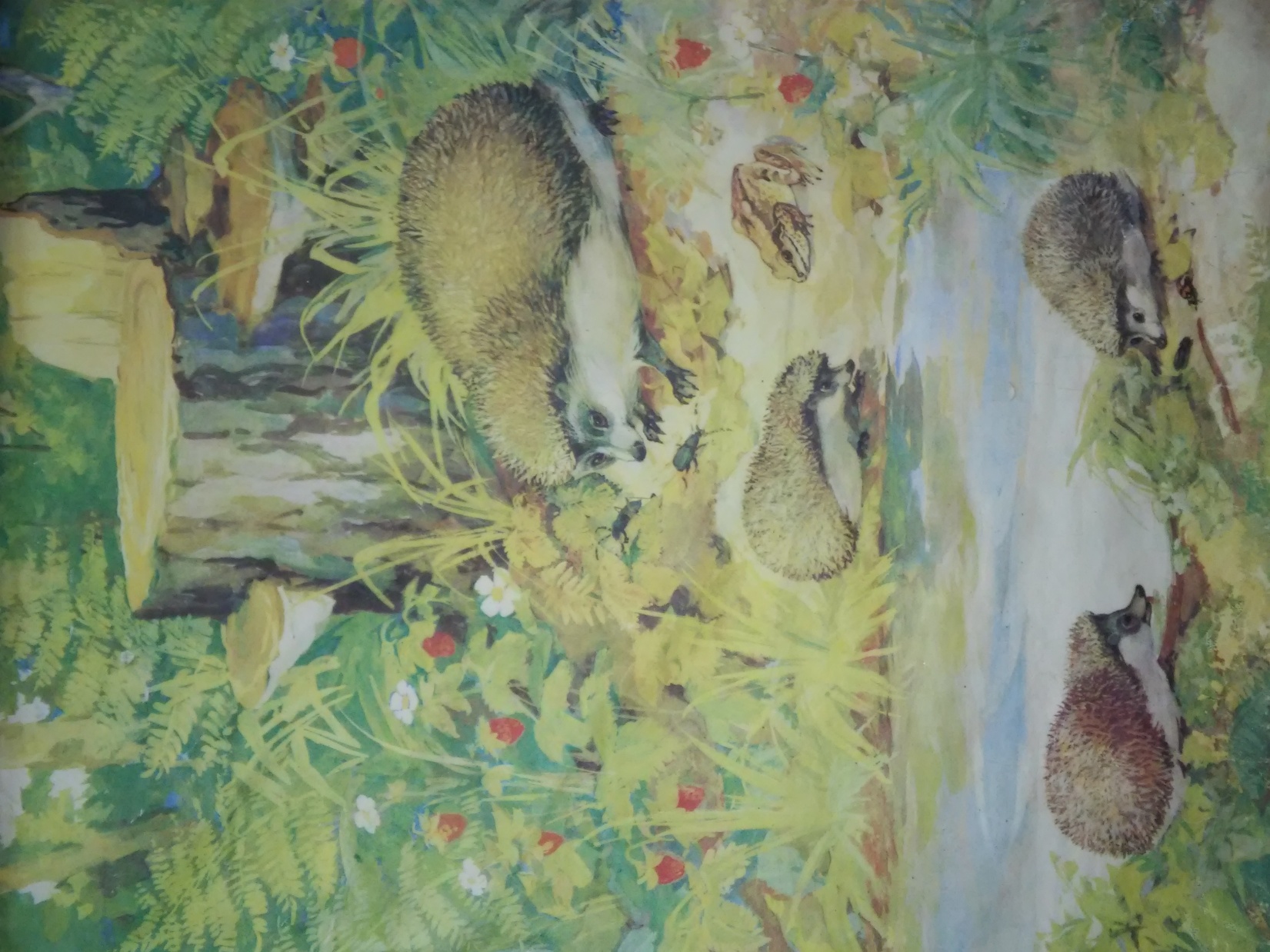 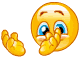